PROJECT TITLE (Arial, Bold Caps, minimum font size 60pT, font color white)
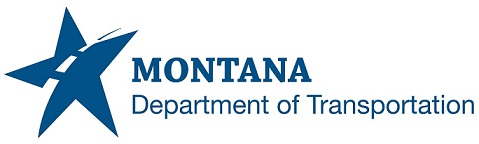 John Smith, MD1; Jane Doe, PhD2; Frederick Jones, MD, PhD1,2
1University of Affiliation, 2University of Affiliation (Arial, minimum font size 34pt, font color white)
LOGO
INTRODUCTION.
The first section of the poster should define the topic and show its importance. A good test is whether the poster can orient the audience to these two aspects in 20 seconds. (Arial, minimum font size 24pt, do not change font color or add colors). The first section of the poster should define the topic and show its importance. A good test is whether the poster can orient the audience to these two aspects in 20 seconds. (Arial, minimum font size 24pt, do not change font color or add colors). The first section of the poster should define the topic and show its importance. A good test is whether the poster can orient the audience to these two aspects in 20 seconds. (Arial, minimum font size 24pt, do not change font color or add colors). The first section of the poster should define the topic and show its importance. A good test is whether the poster can orient the audience to these two aspects in 20 seconds
HIGHLIGHTED FACTS
Provide 3-5 bulleted project highlights. (Arial, minimum font size 36pt).
Provide 3-5 bulleted project highlights. (Arial, minimum font size 36pt).
Provide 3-5 bulleted project highlights. (Arial, minimum font size 36pt).
Provide 3-5 bulleted project highlights. (Arial, minimum font size 36pt).
Provide 3-5 bulleted project highlights. (Arial, minimum font size 36pt).
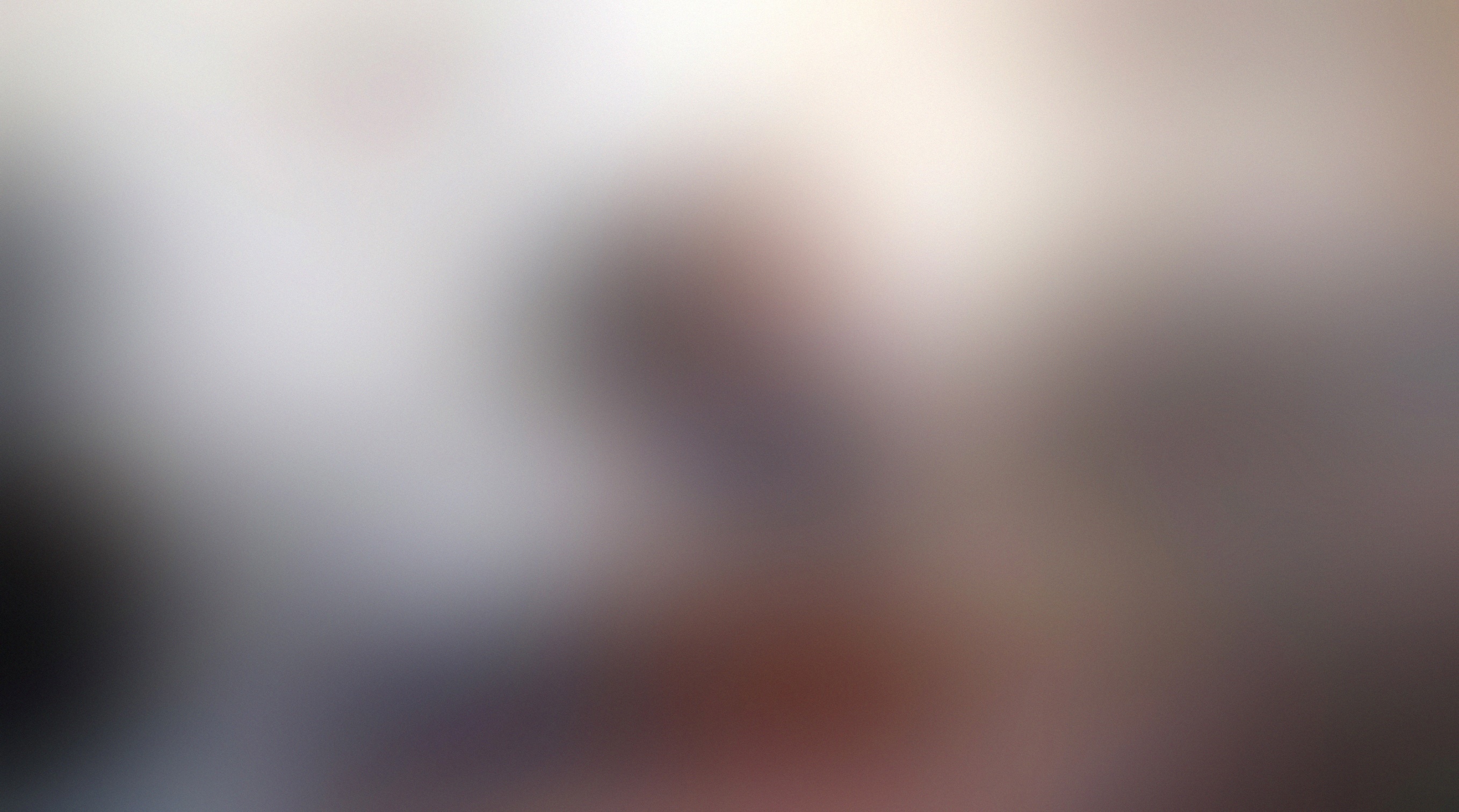 Chart 1. Label (Arial, minimum font size 24pt). An image or table can be used here. Follow labeling instructions for Figure 1. The poster should have at least one image or up to three.  Use MDT brand color for charts and tables.
Conclusions and Recommendations 
Like the introduction, this section gets the most attention. The content of the poster needs to be easy for the layperson to comprehend. (Arial, minimum font size 24pt, do not change font color or add colors). 
The content of the poster needs to be easy for the layperson to comprehend. (Arial, minimum font size 24pt, do not change font color or add colors). 
The content of the poster needs to be easy for the layperson to comprehend. (Arial, minimum font size 24pt, do not change font color or add colors). 
The content of the poster needs to be easy for the layperson to comprehend. (Arial, minimum font size 24pt, do not change font color or add colors).
The content of the poster needs to be easy for the layperson to comprehend. (Arial, minimum font size 24pt, do not change font color or add colors).
The content of the poster needs to be easy for the layperson to comprehend. (Arial, minimum font size 24pt, do not change font color or add colors). The content of the poster needs to be easy for the layperson to comprehend. (Arial, minimum font size 24pt, do not change font color or add colors).
HEADER (Arial, Bold, 44pt)
The content of the poster needs to be easy for the layperson to comprehend. (Arial, minimum font size 24pt, do not change font color or add colors). 
The content of the poster needs to be easy for the layperson to comprehend. (Arial, minimum font size 24pt, do not change font color or add colors). 
The content of the poster needs to be easy for the layperson to comprehend. (Arial, minimum font size 24pt, do not change font color or add colors). 
The content of the poster needs to be easy for the layperson to comprehend. (Arial, minimum font size 24pt, do not change font color or add colors). The content of the poster needs to be easy for the layperson to comprehend. (Arial, minimum font size 24pt, do not change font color or add colors). The content of the poster needs to be easy for the layperson to comprehend.
Figure 1. Label  Use high resolution/quality images. The poster should have at least one image or up to three. (Arial, minimum font size 18pt).
HEADER (Arial, Bold, 44pt)
The content of the poster needs to be easy for the layperson to comprehend. (Arial, minimum font size 24pt, do not change font color or add colors). 
The content of the poster needs to be easy for the layperson to comprehend. (Arial, minimum font size 24pt, do not change font color or add colors). 
The content of the poster needs to be easy for the layperson to comprehend. (Arial, minimum font size 24pt, do not change font color or add colors). 
The content of the poster needs to be easy for the layperson to comprehend. (Arial, minimum font size 24pt, do not change font color or add colors). 
The content of the poster needs to be easy for the layperson to comprehend. (Arial, minimum font size 24pt, do not change font color or add colors). 
The content of the poster needs to be easy for the layperson to comprehend. (Arial, minimum font size 24pt, do not change font color or add colors). 
The content of the poster needs to be easy for the layperson to comprehend. (Arial, minimum font size 24pt, do not change font color or add colors). The content of the poster needs to be easy for the layperson to comprehend. (Arial, minimum font size 24pt, do not change font color or add colors).
Table 1. Label (Arial, minimum font size 24pt). Use MDT brand color for charts and tables. An image or table can be used here.
Acknowledgements 
Arial, minimum font size 18pt, do not change font color or add colors. Arial, minimum font size 18pt, do not change font color or add colors. Arial, minimum font size 18pt, do not change font color or add colors. Arial, minimum font size 18pt, do not change font color or add colors. Arial, minimum font size 18pt, do not change font color or add colors. Arial, minimum font size 18pt, do not change font color or add colors. Arial, minimum font size 18pt, do not change font color or add colors. Arial, minimum font size 18pt, do not change font color or add colors.
References
1Reference
1Reference
1Reference
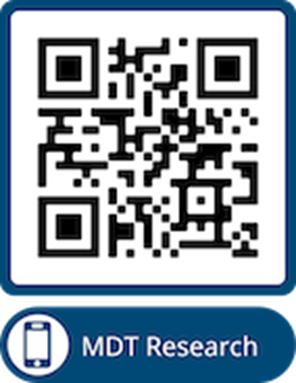 This document is printed at state expense. Information on the cost of producing this publication may be obtained by contacting the Montana Department of Administration.
Alternative accessible formats of this document will be provided on request. Persons who need an alternative format should contact the Human Resources and Occupational Safety Division, Department of Transportation, 2701 Prospect Avenue, PO Box 201001, Helena, MT 59620. Telephone 406-444-9229. Those using a TTY may call 1(800)335-7592 or through the Montana Relay Service at 711.